BÀI 11BÀI LUYỆN TẬP 2
HỌC SINH VÀ GIÁO VIÊN CÙNG ÔN TẬP CÁC KIẾN THỨC BÀI HỌC TRÊN NỀN TẢNG KAHOOT
LINK: Kahoot!
GIÁO VIÊN ÔN TẬP CỦNG CỐ KIẾN THỨC CHO HỌC SINH THÔNG QUA CÁC CÂU HỎI TRONG TRÒ CHƠI
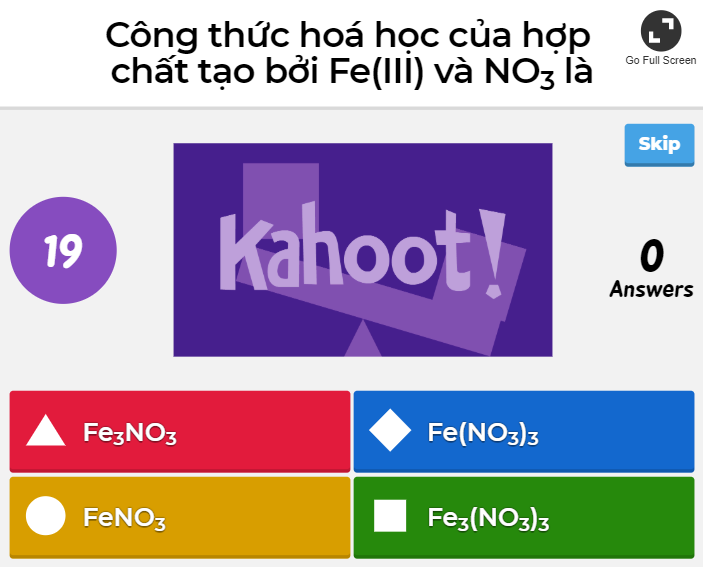 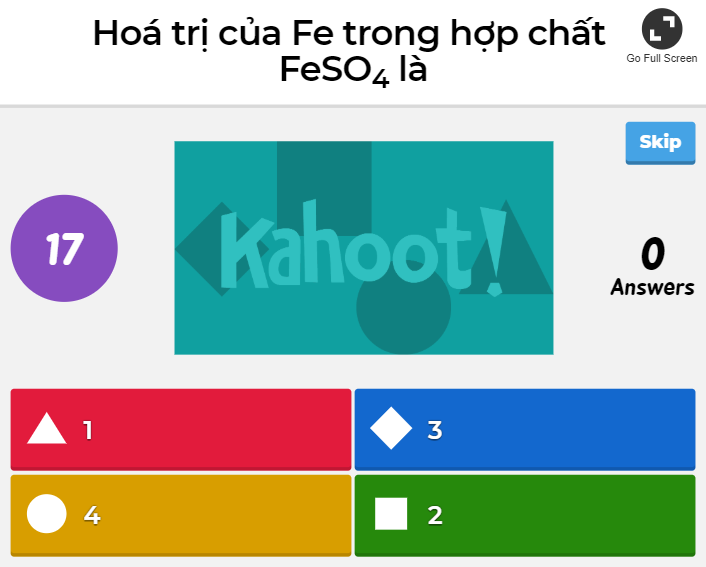 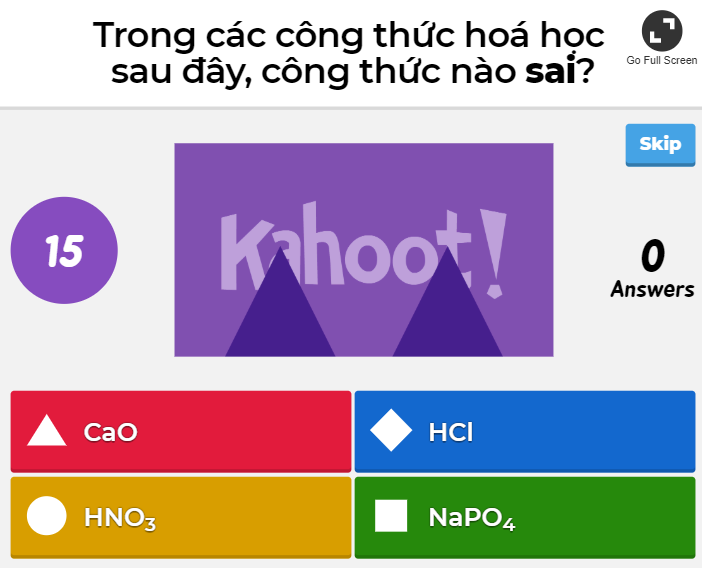 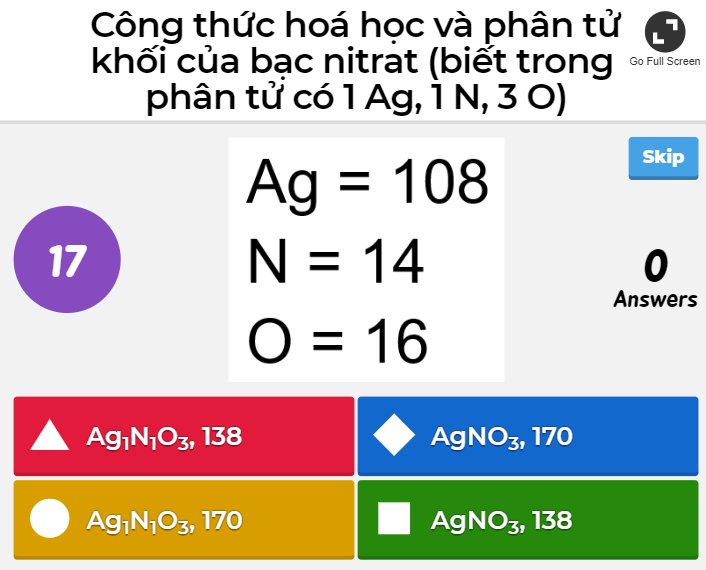 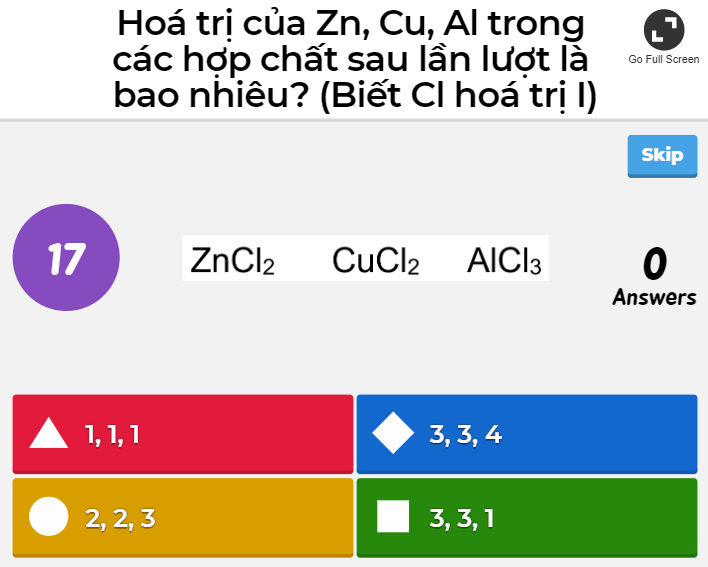 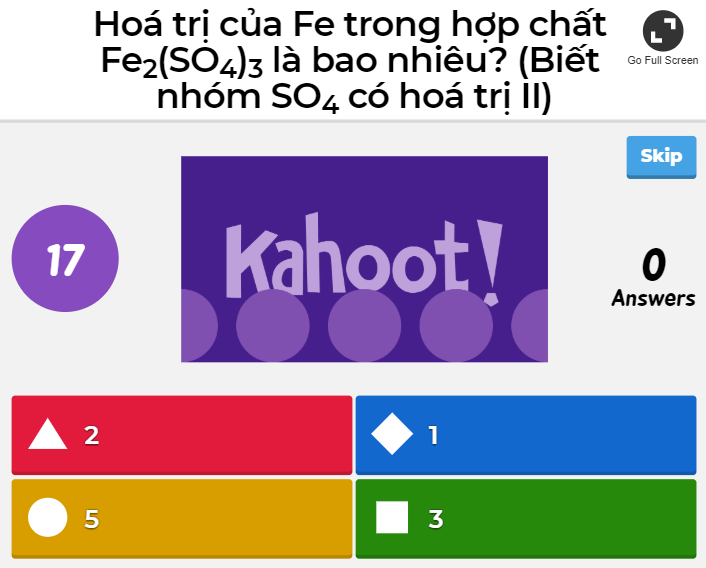 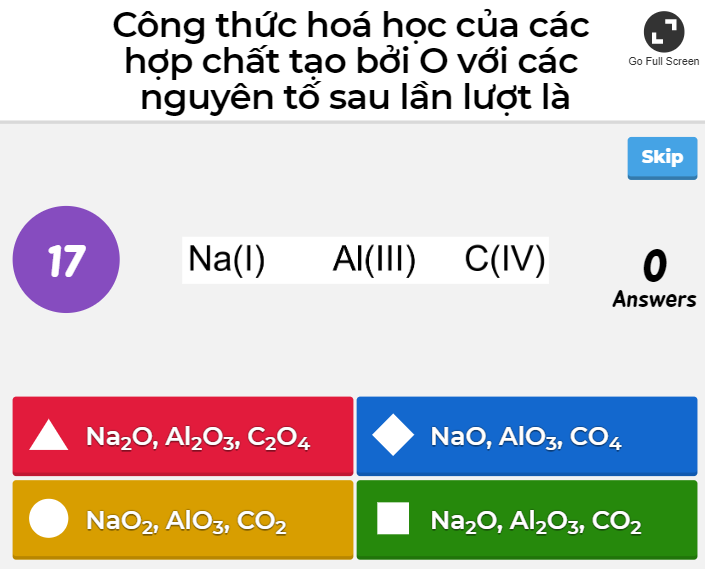 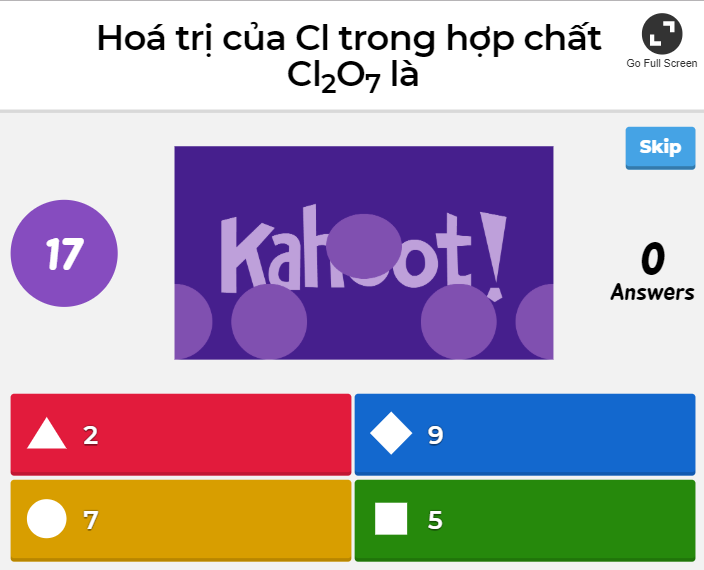 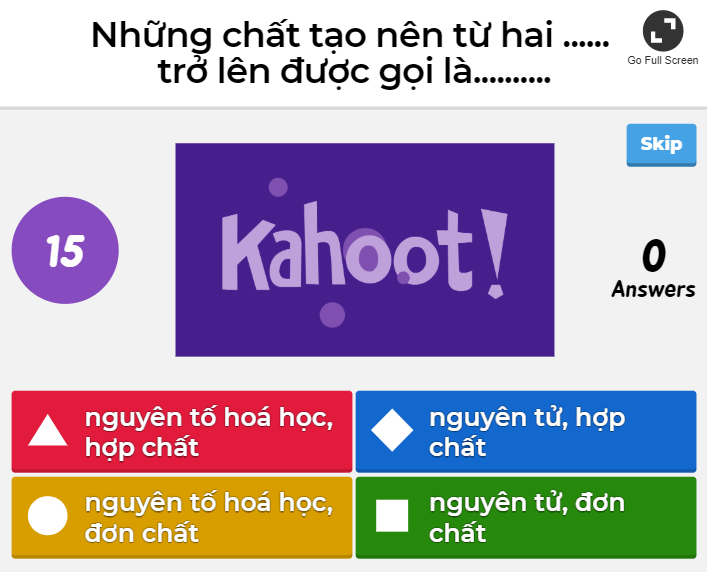 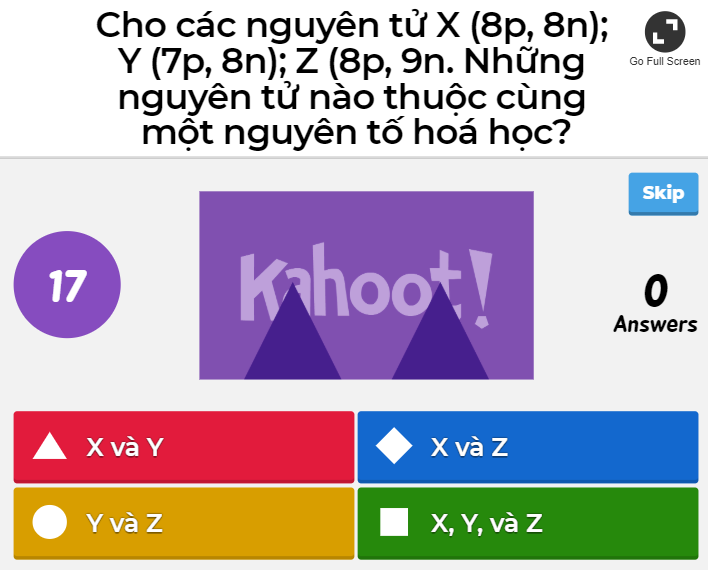 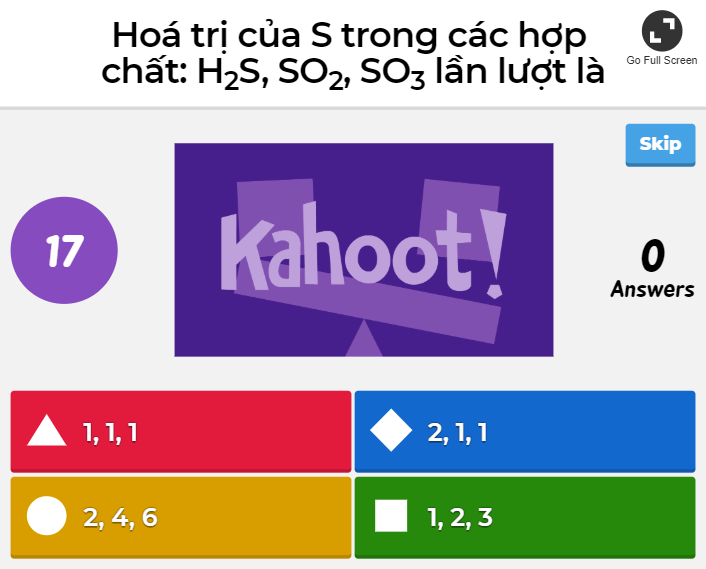 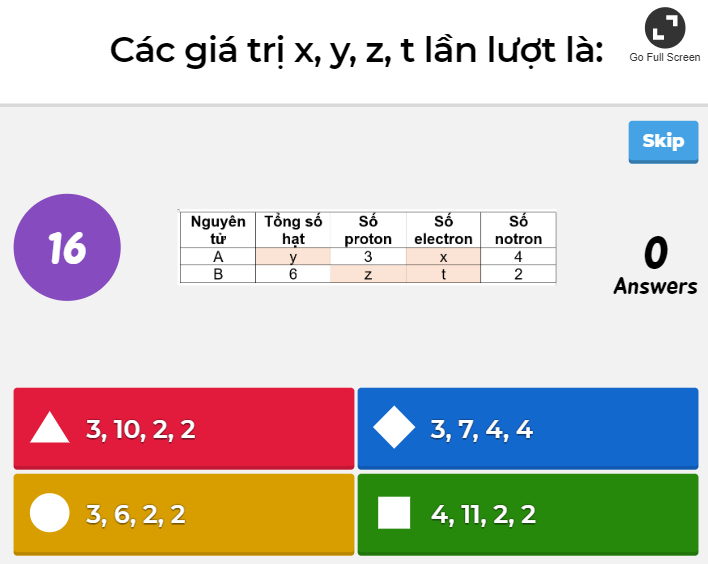 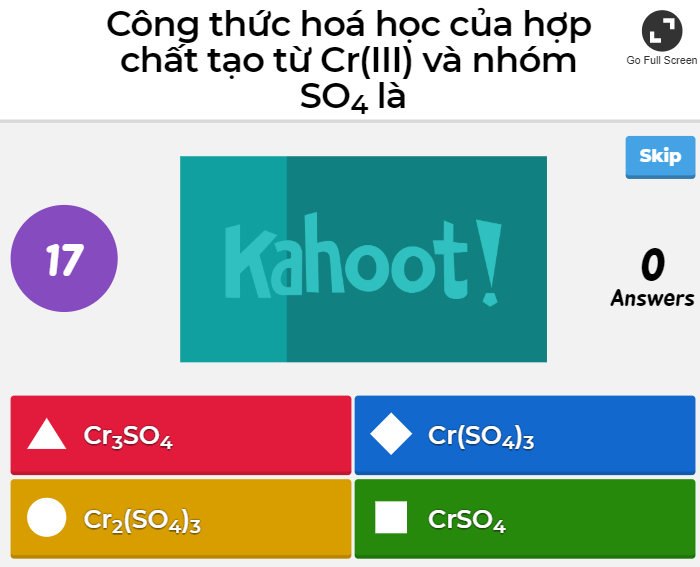 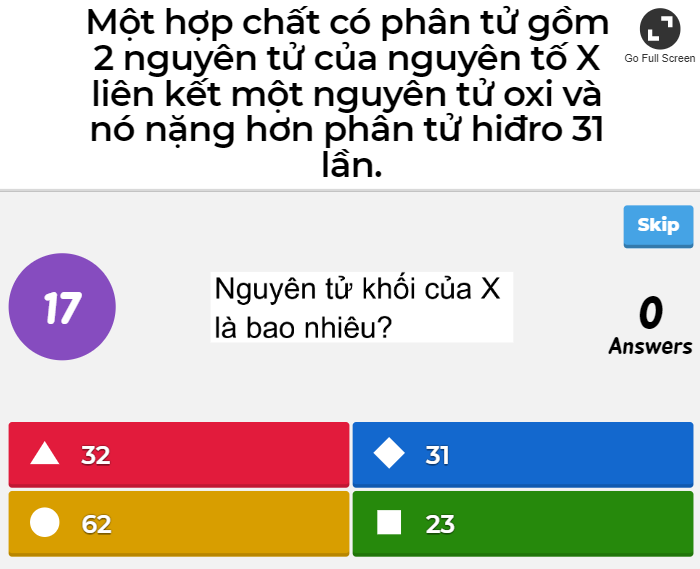 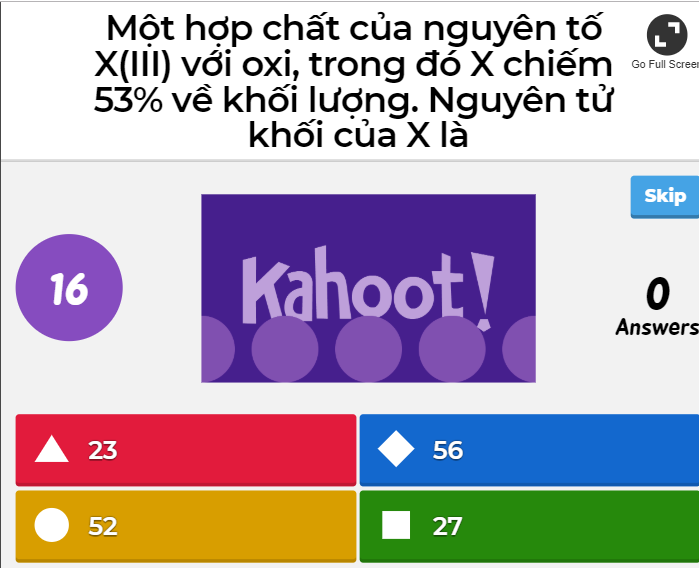 Thank you
19